CompSci 101Introduction to Computer Science
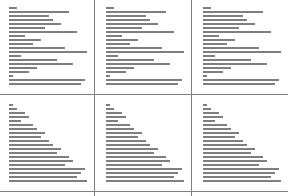 December 4, 2014

Prof. Rodger
Evaluation
Fill out course evaluation on ACES
On Sakai (under announcements) please rate your Lab UTAs and any other UTAs you interacted with
Announcements
Submit works now!
Final Exam – accommodations/reschedule? 
Fill out form by Dec 5
APT 10 due Friday, last late day is Dec 7
Asg 8 due tonight!, Last late day is Dec 6
Asg 9 due Friday night, not accepted after midnight!
Today
More on sorting, Classwork, CS story
More Announcements
Be a UTA
http://www.cs.duke.edu/csed/uta/
Next course
CompSci 201
Start all over again with Java
Java has if, loops, lists, maps (dictionaries), sets
Is that familiar?
Learn about nonlinear structures that can be more efficient
Final Exam
Sec 01 (White Lect. Hall) – Sat Dec 13 2pm
Sec 02 (LSRC B101) – Wed Dec 10 7pm
Closed Book, Closed Notes, Closed neighbor
Python Reference Sheet
Covers all topics through today
Best way to study is practice writing code!
See old tests (no old final exams)
Fall 2014 tests – see other section tests
Final Exam (cont)
Test format
Multiple choice
Writing code
Topics include:
if, loops, lists, sets, maps, files, functions
recursion and regular expressions – reading level only
Calculate Your Grade
From “About” tab on course web page
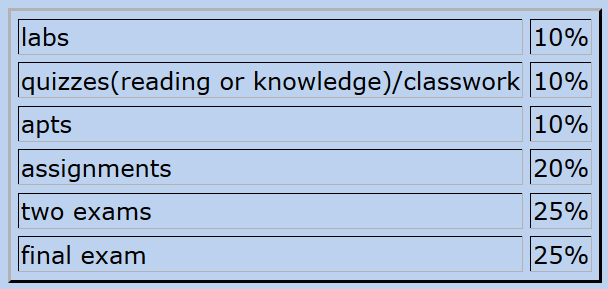 More on Grades
Lecture – drop the first two weeks (drop/add period)  plus 3 more
Reading Quizzes – will drop 20 points
Lab – drop 8 points (each lab is 4 pts)
Wrap up Sorting
Different ways to sort?
Over 50 sorting algorithms
What sorting algorithm does Python sort use?
Does President Obama know his sorts? 
Sorting animations 
         http://www.sorting-algorithms.com/
[Speaker Notes: All do one pass to sort numbers. 
Python – probably uses quicksort, a divide and conquer algorithm]
Merge Sort
Idea: Divide and Conquer
Divide array into two halves
Sort both halves (smaller problem)
Merge the two sorted halves

Learn about this and other sorts in CompSci 201, also how to analyze them to determine which one works best.
Timsort
Shellsort
[Speaker Notes: Quite a different approach than the others. Uses recursion with multiple recursive calls
Timsort invented by Tim Peters – a hybrid sort combines mergesort and insertion sort
Shellsort invented by Donald Shell– uses insertion sort as part of it
You can invent a sort and get them named after you!]
Classworkbit.ly/101fall14-1204-01
Growth of functions
As the size of the data increases, how many steps are there for an algorithm/method?
Timings
Timings
Look at the timings of the sorts
How do the sorts compare?
With size as they grow
With different types of data
Random
Reverse
Almost sorted
Problem: Traveling Band
Band wants you to schedule their concerts.
They don’t like to travel. Minimize the time they are on the bus!
Given N cities, what is the best schedule (shortest distance) to visit all N cities once?
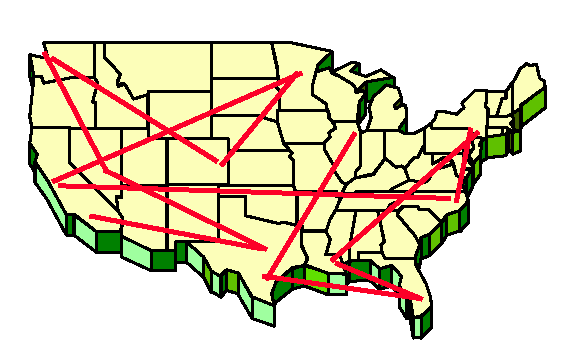 How do you calculate the best path?
Try all paths 
Atlanta, Raleigh, Dallas, Reno, Chicago
Dallas, Atlanta, Raleigh, Reno, Chicago
Etc.
Would you agree to code this up?
How long?
How long?
How long?
How long?
How long?
How long?
P = NP?
P: Problems with polynomial time solutions
N, N2 
Example: Selection sort
Easy to solve
NP: problems with not polynomial time solutions
2n  ,   N!
Hard to solve
Does P = NP?
Famous CS question
If yes, a whole class of difficult problems can be solve efficiently, one problem is reducible to another
If no, none of the hard problems can be solved efficiently
A CS Story
[Speaker Notes: Skip slides 13-17]